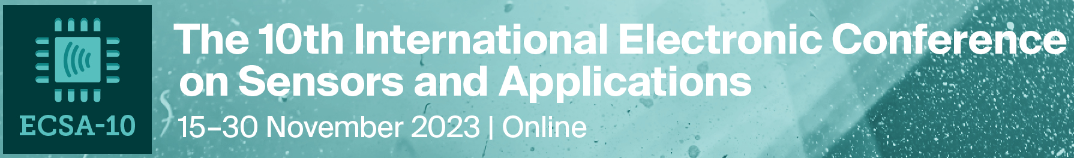 Deep Learning Enabled Pest Detection System Using Sound Analytics in the Internet of Agricultural Things
Dr. Rajesh Kumar Dhanaraj
Professor, Symbiosis Institute of Computer Studies and Research, Symbiosis International (Deemed University), Pune, India.
Md. Akkas Ali
Ph.D Scholar, School of Computing Science and Engineering, Galgotias University, Greater Noida, U.P, India & Assistant Professor, Dept. of CSE, Bangabandhu Sheikh Mujibur Rahman Science and Technology University, Gopalganj, Bangladesh
Presented By: Md. Akkas Ali
Article ID: sciforum-078035
22-08-2023
1
Outlines
Introduction
Literature Review
Research Gaps
Objectives and Specific aims 
Proposed Methodology
Results Analysis- Comparison
Conclusion & Future Recommendation
References
22-08-2023
2
Introduction
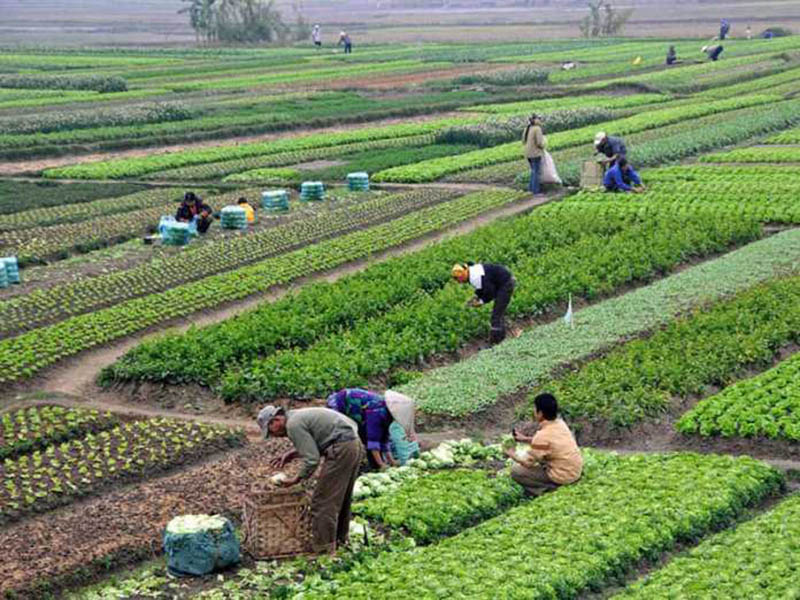 The agricultural industry has:
Enormous potential to meet the world's growing
Need for nutritive and healthy food
Necessary for human existence globally
etc.

Modern agriculture is more:
Scientific
Analytical
Technological
etc.
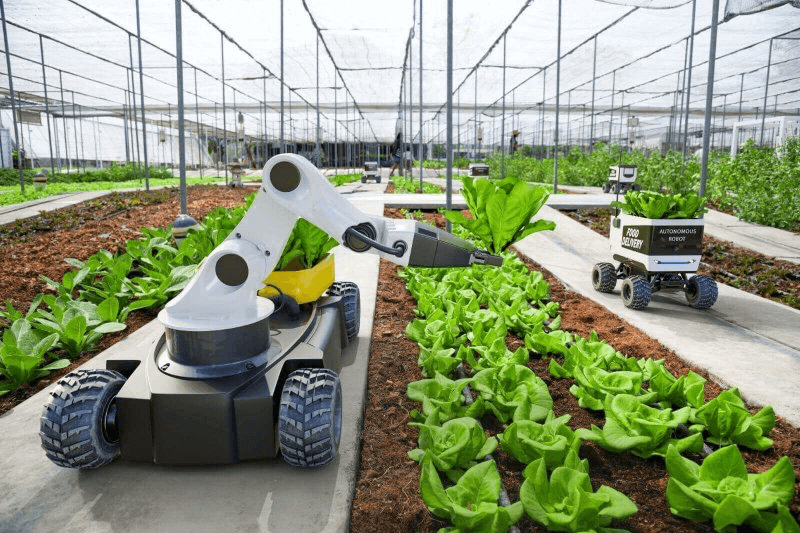 22-08-2023
3
Introduction….
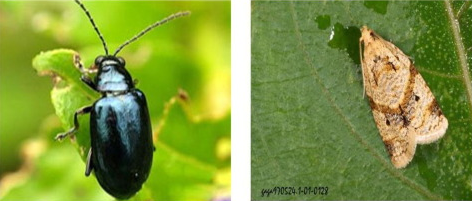 Crop production affected due to the presence of pests.

Injury to crops
Slow the growth of crops
Pests destroy a significant portion of the harvest and reduce quality.
etc.
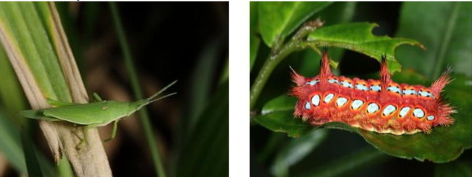 Farmers struggle to discover pests on their farms
22-08-2023
4
Introduction….
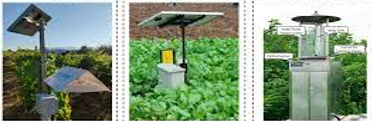 Traditional pest identification and Control methods:

Visual Inspection, Sticky Traps, Pheromone traps, Light Traps, Manual Sampling, Harm thresholds, Manual Counting, etc.

Their Limitations:
Require scientists with extensive field experience correctly identify pests based on their physical characteristics. 
Pesticides harm food and agriculture.
Labor-intensive, dangerous, and require a lot of physical labor.  
Limited Accuracy, Labor-intensive, Species-specific, Minimal Sensitivity, Absence of Real-Time Data, Non-Scalability, Environmental Impact, Complex Ecosystems
etc.
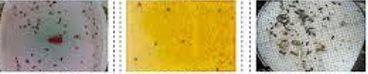 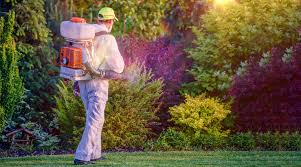 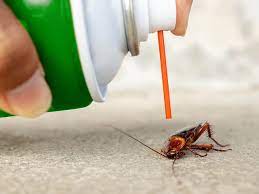 22-08-2023
5
Introduction….
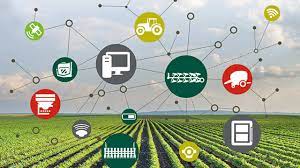 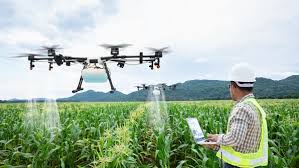 IoT technology and Machine learning models:

Use many affordable sensor devices to collect real-time data on pest-related agricultural development characteristics.
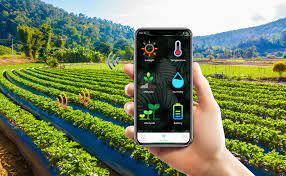 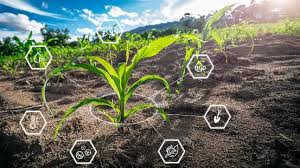 Deep Learning Enabled Pest Detection System Using Sound Analytics in the Internet of Agricultural Things
22-08-2023
6
Literature Survey
22-08-2023
7
Literature Survey….
22-08-2023
8
Research Gap
Few studies had been done so far on pest detection by pest sound analytics produced by pests.
A research gap exists in that additional work must be done to achieve the highest possible accuracy in detecting pests in large agricultural fields through pest sound analytics and deploying IoT and ML-based networks.
22-08-2023
9
Research Objectives
To study the previous research works to find out the gap in the IoT-based intelligent agricultural field.
To design real-time IoT and AI-enabled networks for pest sounds collecting from and providing to the IoT-based sizeable agricultural field.
To denoise the pest sounds and remove the spectral leakage without affecting the signal during data preprocessing through optimized ways. 
To train, validate, and test the GPA-Net model with fewer distractions that will lead to better overall results.
To get the best accuracy in detecting the pest for increasing agricultural productivity.
22-08-2023
10
Proposed Methodology
(Dataset description)
United States Department of Agriculture (USDA), the Agricultural Research Service (ARS) called USDA ARS dataset.
https://data.nal.usda.gov/dataset/bug-bytes-sound-library-stored-product-insect-pest-sounds/resource/ff1b1ed6-5597-4494-be21-7205122dae63   [19].
22-08-2023
11
Autocorrelation
LPC Analysis
Input
Windowing
Framing
Preemphasis
LPC
Proposed Methodology….
(Data Pre-processing)
Chebyshev filter : denoising the pest sound
Welch approach: removing the spectral leakage
Non-overlap-add method : converting overlapping to non-overlapping frames
Linear Prediction Coefficients (LPC): computing the feature matrix from the pest sound signal
Statistical measurements of each sound: Mean, Median, Variance, Standard Deviation
22-08-2023
12
A1
B1
C1
D1
Matrix [M]
A2
B2
C2
D2
Proposed Methodology….
Output
.
.
.
.
.
.
.
.
(System Models)
A20
B40
C40
D16
Multilayer Perceptron (MLP) System Model:
Input Layer         First hidden layer       Second hidden layer     Output layer
22-08-2023
13
Large Agricultural Field
Database
Downloaded 
pest sounds
Acoustic Sensor
Recorded
Proposed Methodology….
Microprocessor
PID Sensor
MLP Model
Feature extraction
Pre-processing
(Architecture)
22-08-2023
14
Soil Moisture Sensor
Humidity Sensor
Temperature Sensor
Power Supply
Motor on/off
LCD Display
ZigBee module
Sound Emitor
Buzzer (Tweeter)
Pest Sound Receiver
Water Level Sensor
Arduino UNO R3
Experimental Setup
Infrared Sensor
……………………………...
……………………………...
PC with Windows 10,
Processor (a 2.40 GHz Intel(R)Core (T.M.) i5-9300H)
64 GB of RAM
2 GB Nvidia GeForce GTX 970M
Python 3.8.10
PyTorch 1.9.0
Jupyter notebook 
CUDA 10.2 for GPU acceleration
Figure:  Block diagram of hardware connection
22-08-2023
15
Result Analysis
(Performance Parameters)
22-08-2023
16
Result Analysis….
(Performance Parameters Measurement)
22-08-2023
17
Result Analysis….
(Accuracy and Loss of the Training, Validation, and Testing)
22-08-2023
18
Result Analysis….
(Performance comparison of proposed system with state-of-the-art techniques)
22-08-2023
19
Conclusion and Future Scope
This research will be continued to attain 100% detection accuracy with minimum 100 pests.
 If the government or another development corporation is willing to assist with project financing. 
We are excited about expanding our study to incorporate real-time applications in natural settings within large agricultural areas of a given country.
22-08-2023
20
References
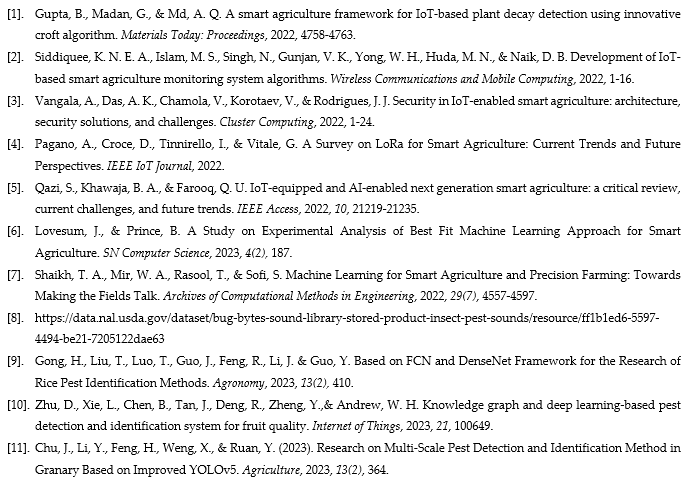 22-08-2023
21
References….
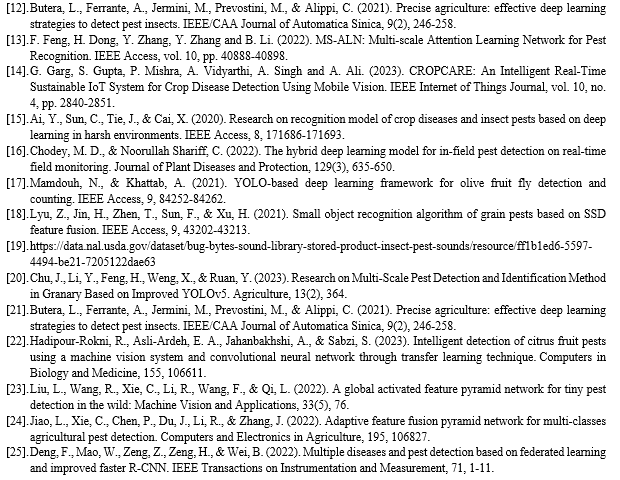 22-08-2023
22
References….
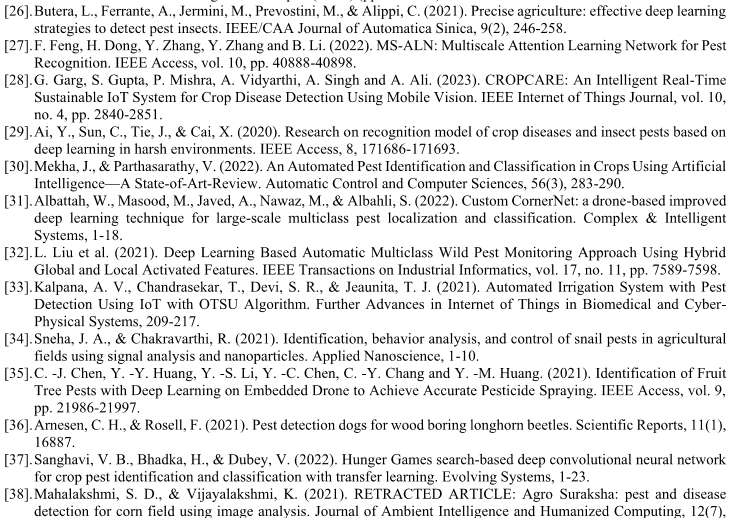 22-08-2023
23
References….
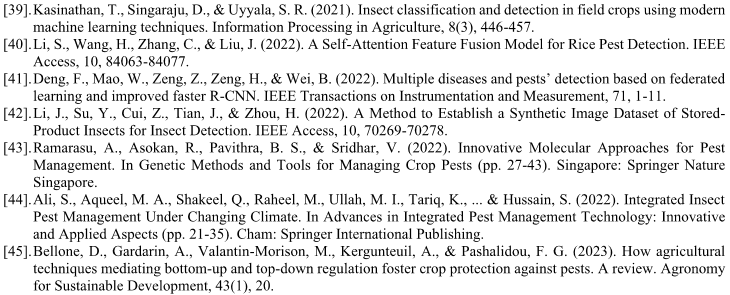 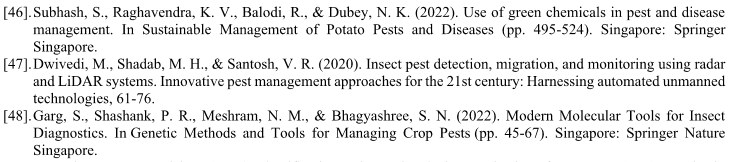 22-08-2023
24
References….
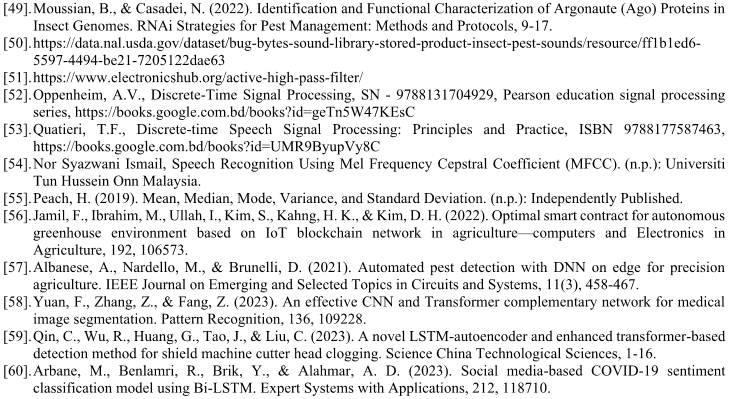 22-08-2023
25
References….
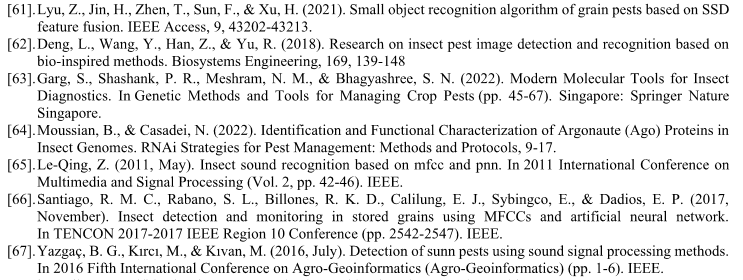 22-08-2023
26
Thanks to All
22-08-2023
27